Pathtrak 4.1 Quick Tip #2
October 27,2014
[Speaker Notes: Welcome to this quick overview of PathTrak 4.0.]
Monitoring plan Error on Import
There is an error in how XL saves the CSV file. 
The work around is to save monitoring plan as CSV (MS-DOS (*csv)  
Then import Plan
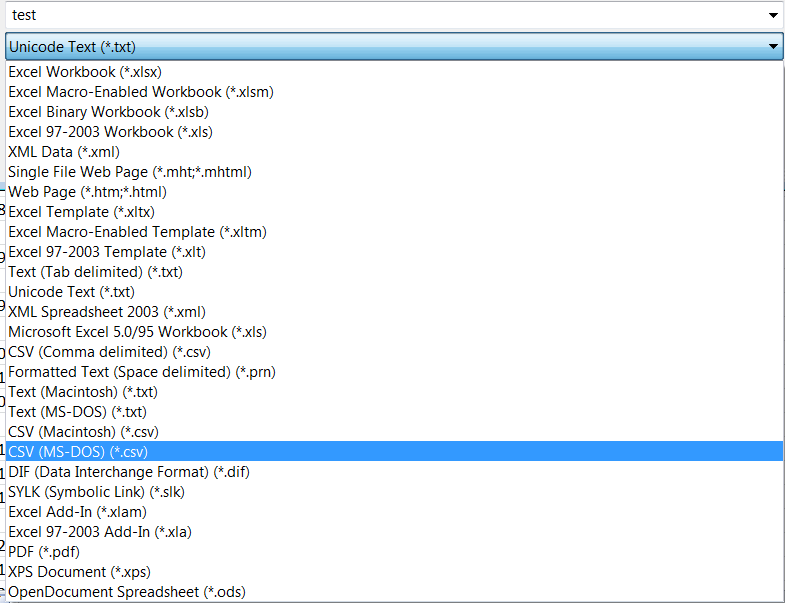